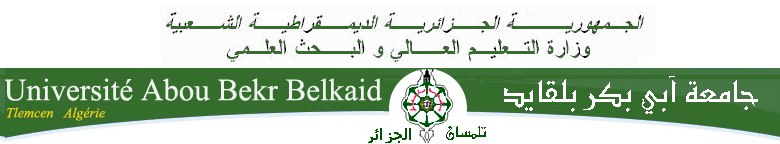 FACULTE DES SCIENCES DE LA NATURE ET DE LA VIE ET DES SCIENCES DE
 LA TERRE ET DE L’UNIVERS
Département d’Ecologie et environnement
MASTER ACADEMIQUE
MASTER ACADEMIQUE

Domaine: S.N.V.
Filière: Ecologie et environnement
Spécialité: ECOLOGIE
Responsable de l’équipe de formation : M. KECHAIRI Réda M.C.B
OBJECTIFS DE LA FORMATION

Ce Master a été élaboré en harmonisation avec les propositions actuelles sur tout ce qui touche à l’environnement. Son objectif est de donner aux étudiants des bases solides et équilibrées et de leur apporter des compléments en prise directe avec l’évolution du Génie-écologique, des sciences et des techniques.   
Faire le point sur les grandes tendances et les principales options conceptuelles de l’écologie moderne,  tout en se replaçant dans le continuum historique de cette discipline du circum méditerranéen.
Acquérir des connaissances élargies sur les changements climatiques, écologiques et phytogéographiques des environnements ; qui sont intervenus au cours des deux derniers millions d’années à travers une approche interdisciplinaire.
Analyser les patrons d’organisation et les facteurs de contrôle   de la biodiversité terrestre et limnique en se focalisant sur les modèles méditerranéens. 
Donner une importance à la connaissance des phénomènes régissant  les cycles de la matière dans les différentes composantes des écosystèmes méditerranéens. 

 DEBOUCHES
 
Secteurs d'activité :
	Enseignement, Recherche, Environnement, Agriculture, Forêt.

* Métiers accessibles:
Cadre, chargé d'études scientifiques, consultant en Environnement
Eco-conseiller, responsable environnement
Bureaux d'études en environnement
Conseiller/conseillère en développement local
Chargé de communication scientifique, animateur scientifique
Professeur des écoles, Ministère de l’éducation nationale (sur concours).

*Poursuite d'études :
Poursuite d'études possible en Doctorat. 

MODALITÉS D'ACCÈS 

*Conditions d'accès au Master 1:
Toutes licences à profil écologique après classement et à la limite 
des places disponibles, notamment : 
-Biologie et Ecologie Végétale, 
-Ecologie et Environnement, 
-Biologie des populations et Ecosystèmes,
-Biologie et écologie Animale.

Admission sur étude de dossier pour tout autre diplôme. 

*Places disponibles: 25

*Accès au master 2 : admission sur dossier à la limite des places disponibles. 
                                     Pour les Ingénieurs  en Ecologie 

PARTENARIAT
*Parc national de Tlemcen.
*Institut national de recherche forestière.
SEMESTRE 7
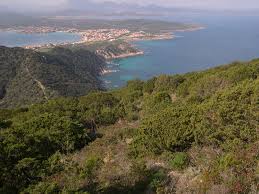 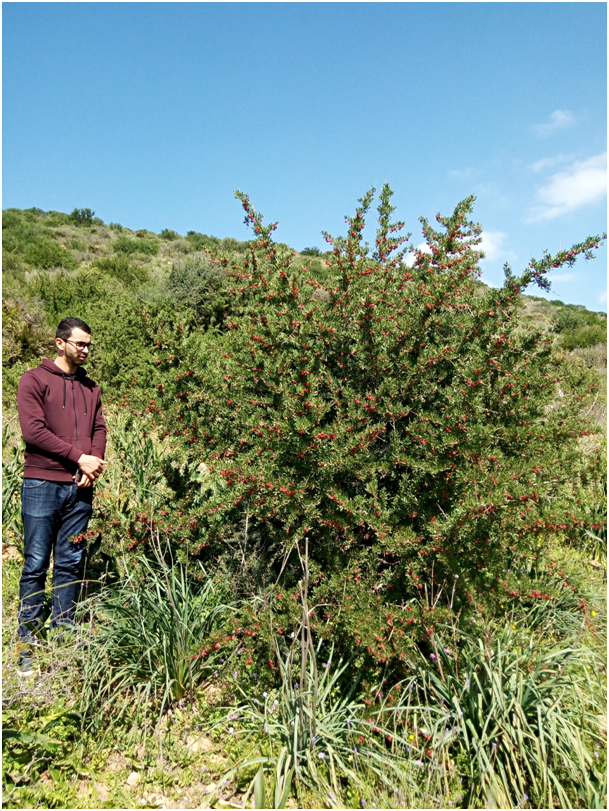 SEMESTRE 8
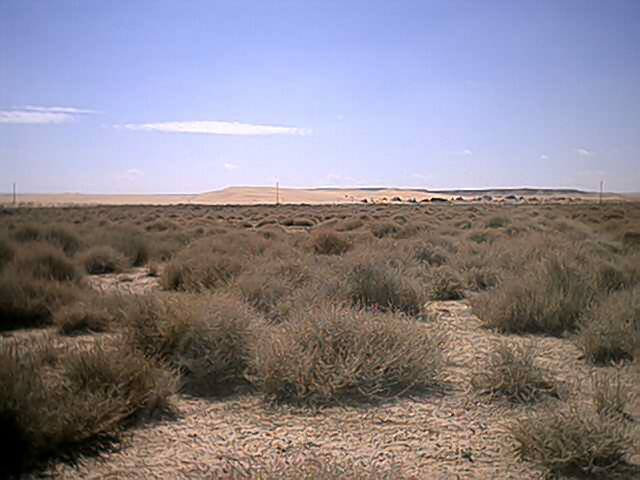 SEMESTRE 9
ENSEIGNANTS  I NTERVENANTS
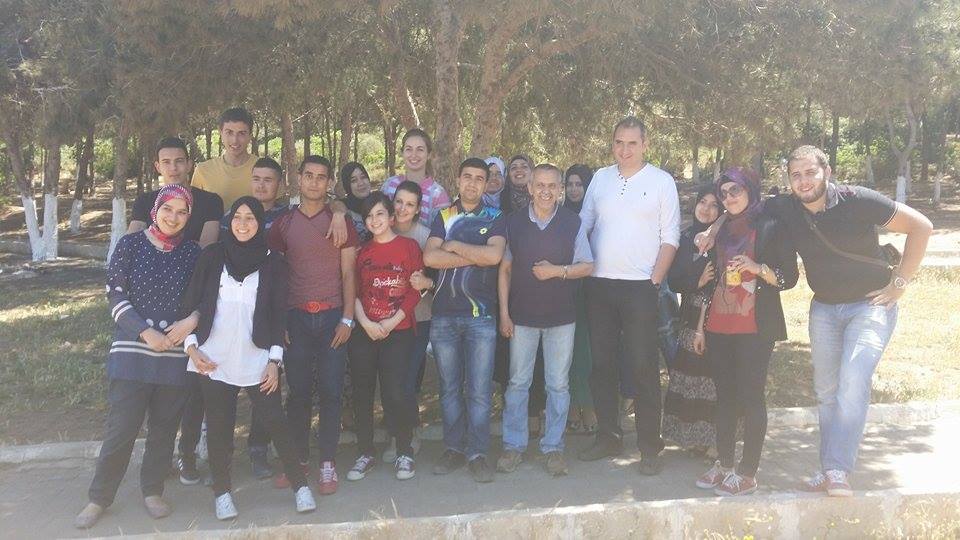 1
SEMESTRE  10
Projet de fin de cycle avec soutenance publique: 30 crédits